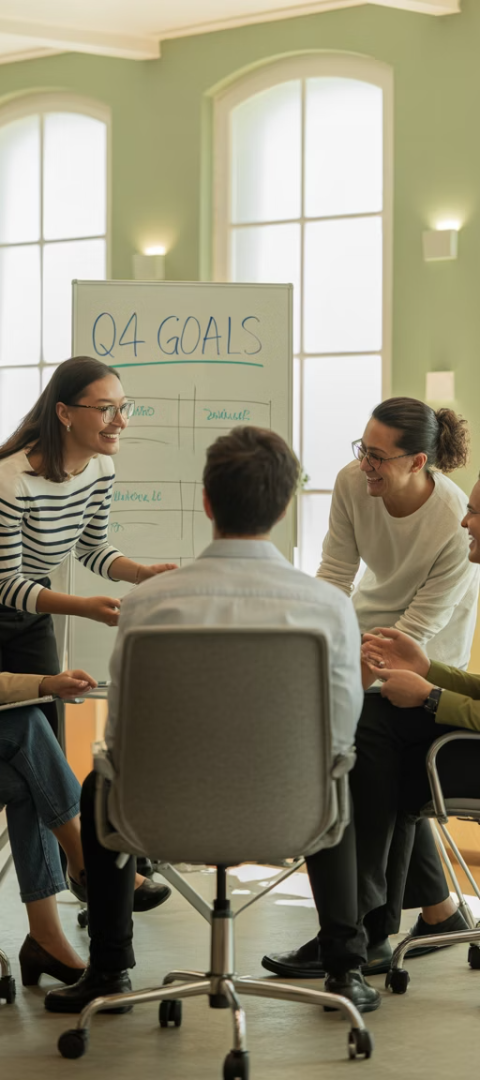 Human-Centered Agile: Embedding Values into SAFe and Projects
Agile frameworks like SAFe, Scrum, and Kanban have brought structure to iterative delivery and scaled collaboration—but are we leaving behind the human side of agility?
In today’s digital workplaces, Agile leaders must do more than manage backlogs and velocity. We must create spaces where empathy, equity, and ethics are embedded into how we work.
Beyond frameworks and processes lies the heart of true agility—the human element. This presentation explores how to create Agile environments where empathy, equity, and ethics thrive alongside delivery excellence.
by Kimberly Wiethoff
kW
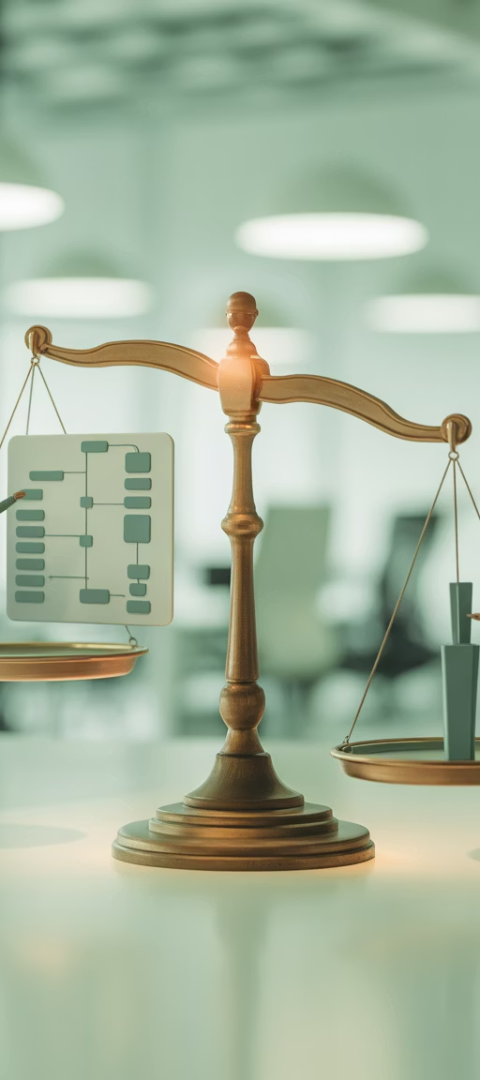 The Human Dimension of Agility
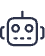 Process Without Humanity
Frameworks without values become mechanical exercises that miss the purpose of agility.
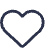 Values-First Approach
Human-centered agility aligns team behavior with people, not just processes.
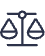 Sustainable Outcomes
Balancing delivery speed with team wellbeing creates lasting results.
When Frameworks Overshadow Humanity
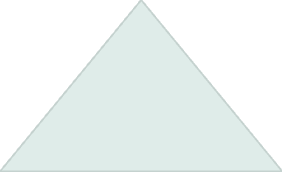 Tooling Obsession
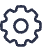 Excessive focus on tools rather than team dynamics
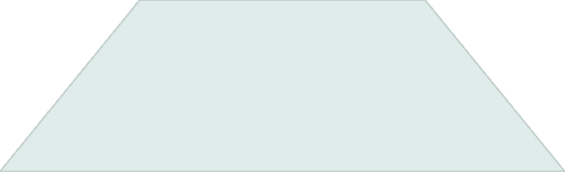 Speed Over Health
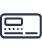 Prioritizing velocity metrics above sustainable pace
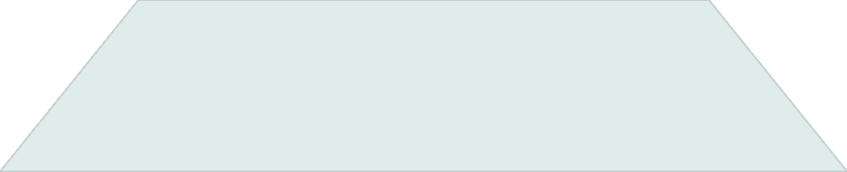 Safety Neglect
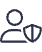 Overlooking inclusivity and psychological safety needs
The Value Champion Role
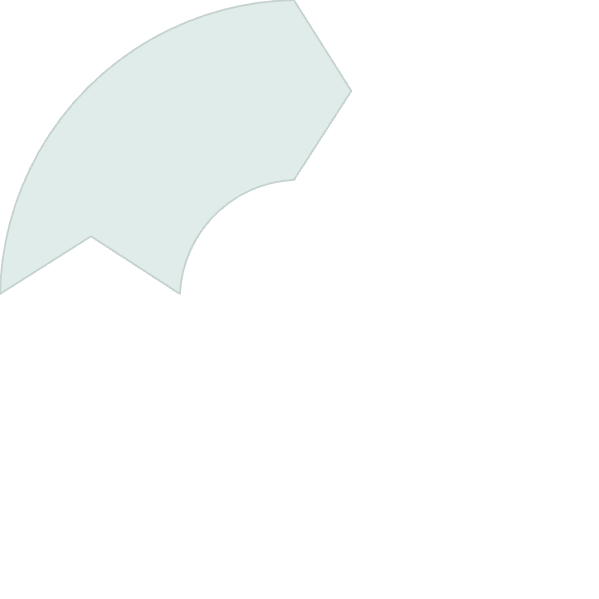 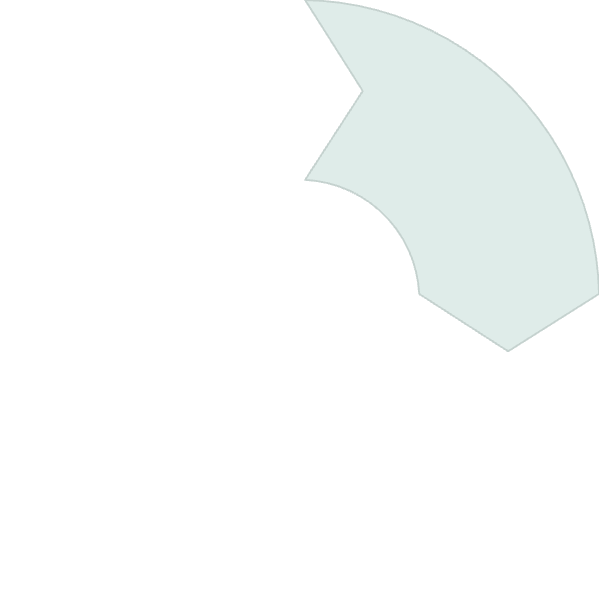 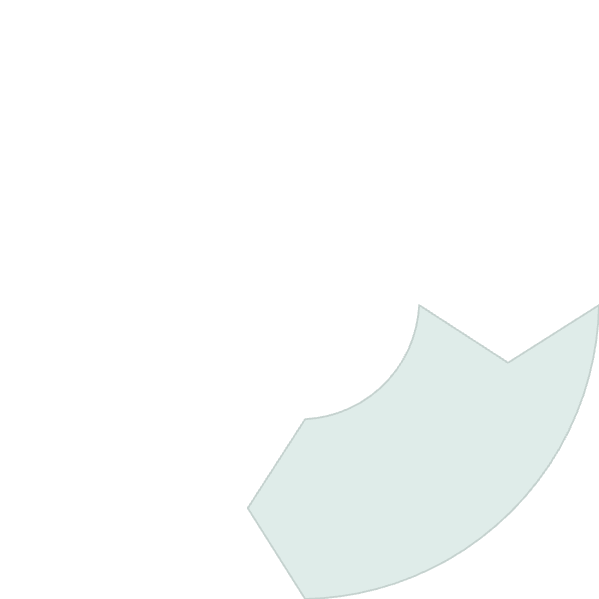 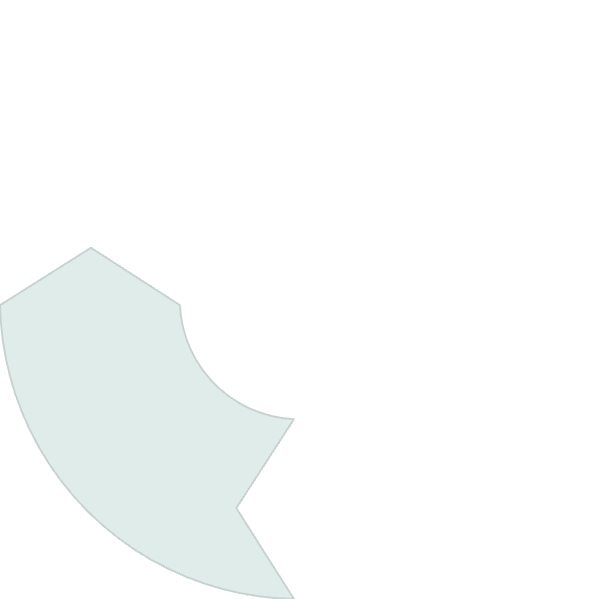 Advocate
Connect
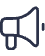 Surface ethical concerns and safety issues during PI events
Bridge gaps between technical delivery and human impact
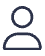 Nurture
Measure
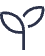 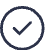 Foster environments where diverse perspectives thrive
Track team health alongside delivery metrics
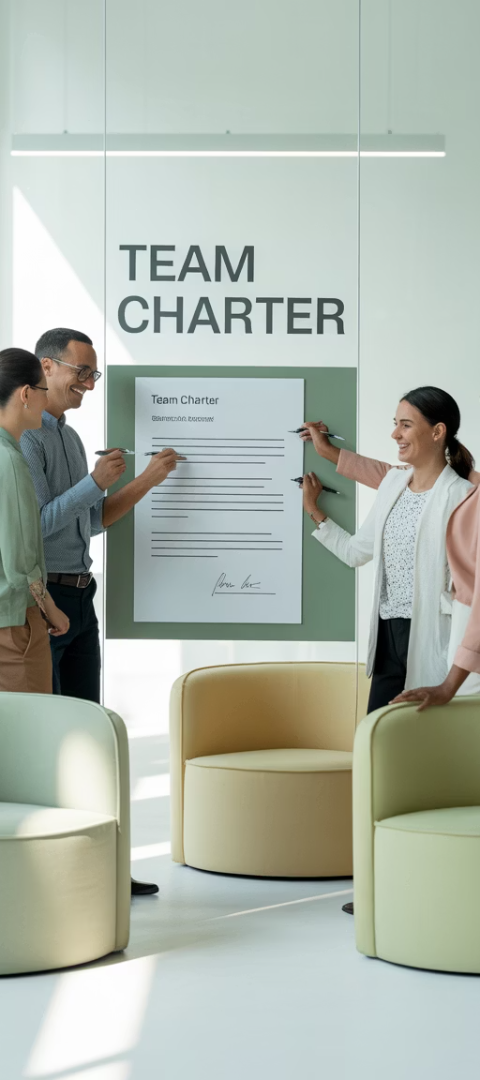 Empathetic Team Agreements
Assume Positive Intent
Begin interactions with the belief that others have good intentions.
Encourage All Voices
Create space for quieter team members to contribute their perspectives.
Call Out Burnout
Give permission to identify unsustainable workloads before they cause harm.
Respect Cognitive Diversity
Acknowledge different thinking styles and adapt communication accordingly.
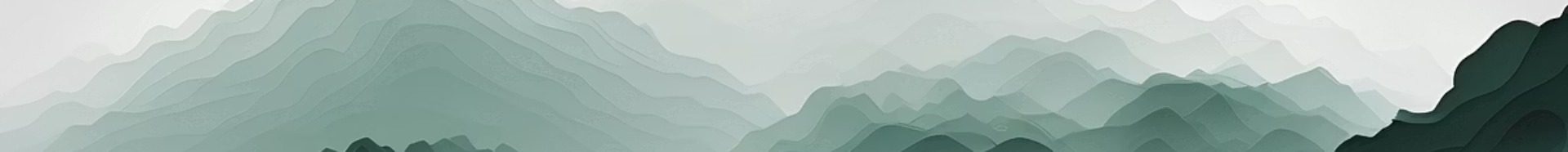 Human-Centered PI Objectives
Traditional Objective
Human-Centered Objective
"Deliver payment gateway integration by end of PI"
"Reduce checkout abandonment by 15% through intuitive payment flow"
Traditional Objective
Human-Centered Objective
"Complete migration to new database architecture"
"Reduce support team load by 20% through system stability improvements"
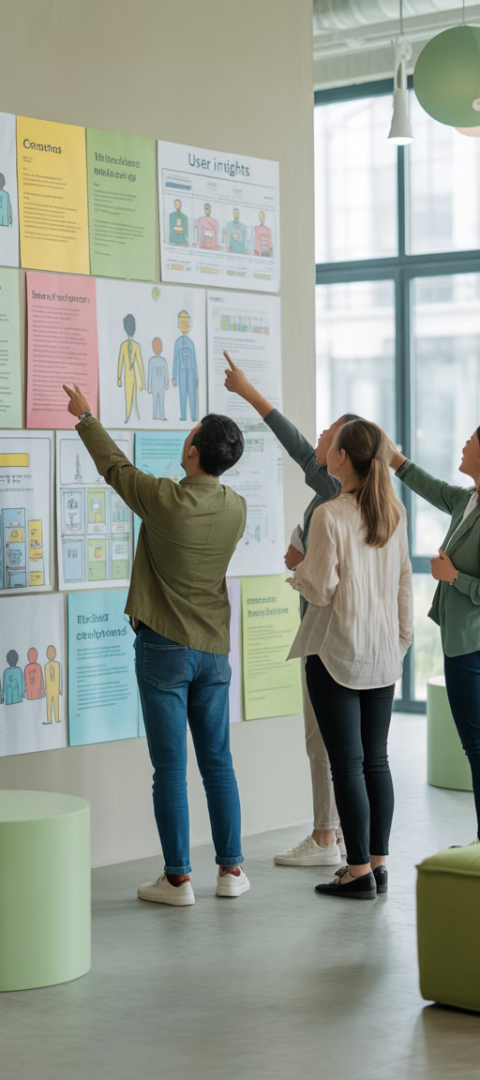 Story Mapping Through Personas
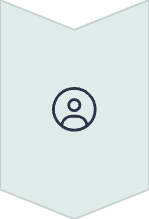 Create Diverse Personas
Develop realistic user representations across different abilities and backgrounds
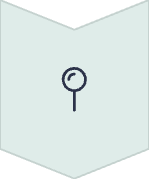 Map User Journeys
Trace each persona's path through your product or service
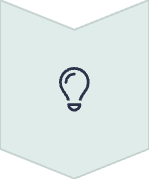 Identify Pain Points
Discover moments of friction or exclusion in the experience
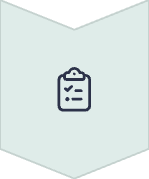 Prioritize Human Impact
Rank backlog items based on meaningful user outcomes
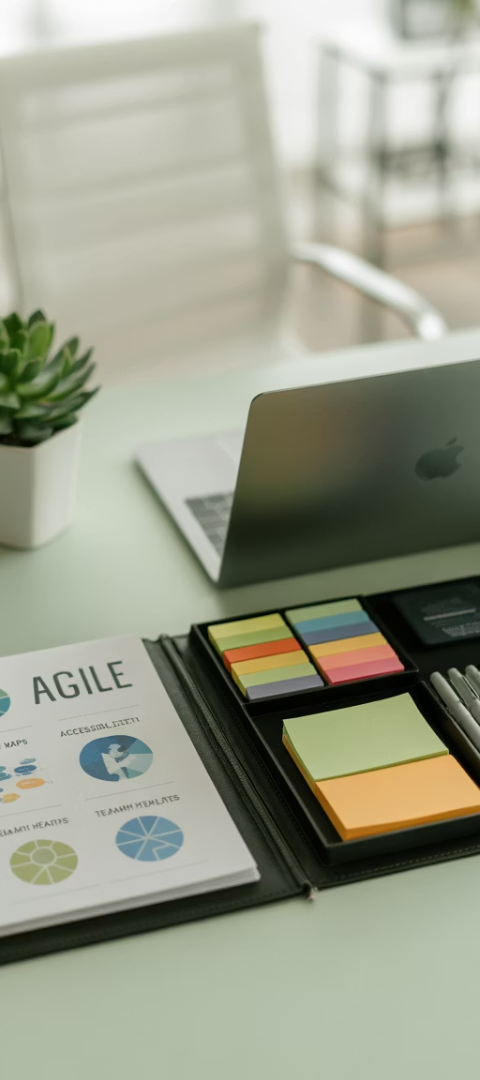 Human-Centered Practice Toolkit
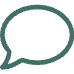 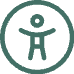 Empathy Maps
Accessibility Audits
Visualize what users think, feel, say, and do during backlog refinement.
Include in Definition of Done to ensure inclusive product design.
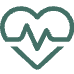 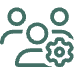 Team Health Checks
Equity-Focused Stories
Run recurring assessments to gauge psychological safety and engagement.
Write user stories from diverse perspectives to broaden solution thinking.
Leadership That Models Humanity
Create Safety
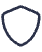 Establish environments where vulnerability is valued
Celebrate Inclusivity
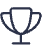 Recognize behaviors that support diverse perspectives
Enable Hard Conversations
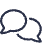 Make space for discussions about bias and burnout
Bridge Organizational Silos
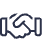 Partner with HR, DEI teams to align values
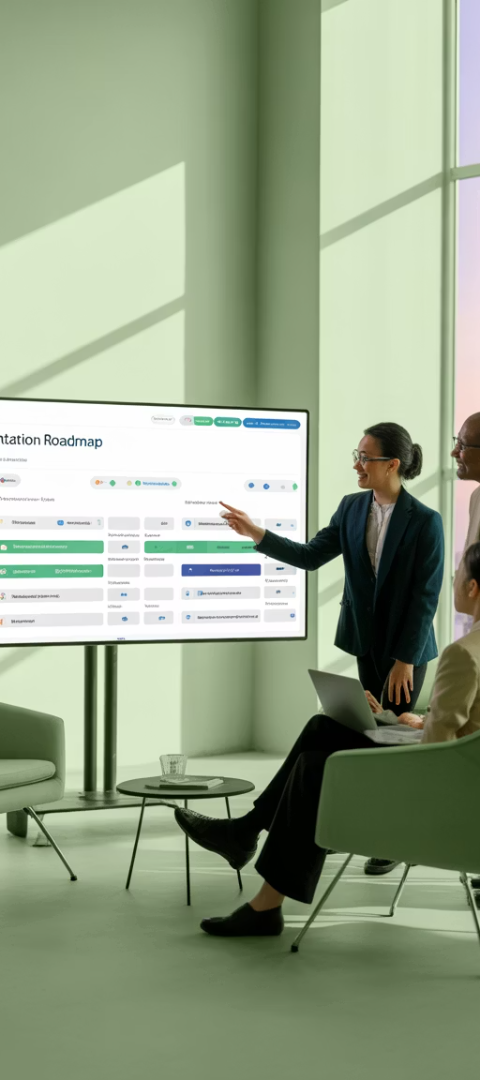 Implementation Roadmap
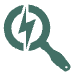 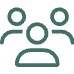 Assessment Phase
Role Integration
Evaluate current framework implementation for human-centered gaps.
Introduce Values Champion role and train initial champions.
Duration: 2-4 weeks
Duration: 1-2 months
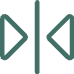 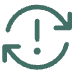 Practice Adoption
Framework Evolution
Implement human-centered tools in selected teams.
Formally adapt ceremonies and artifacts to incorporate human values.
Duration: 3-6 months
Duration: 6-12 months
Measuring Success Beyond Velocity
Traditional agile metrics often overemphasize speed at the expense of human impact. A human-centered approach rebalances our success indicators to value both delivery and wellbeing.
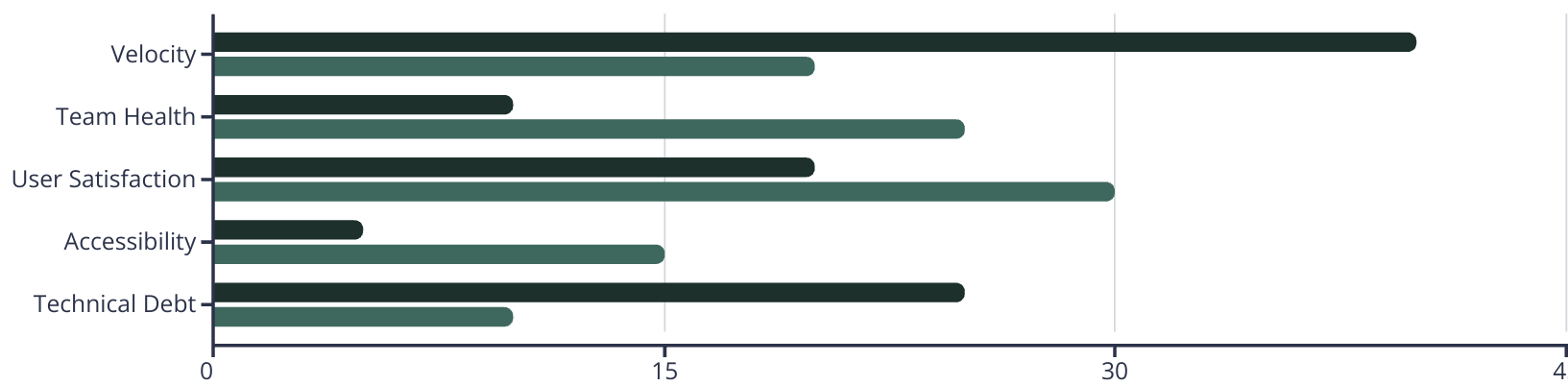 Traditional Weight
Human-Centered Weight
Notice how human-centered metrics shift emphasis from pure output (velocity) toward outcomes that matter to both users and team members. This balanced approach leads to more sustainable delivery, higher quality products, and healthier teams that can innovate over the long term.
Frameworks Evolve—Values Endure
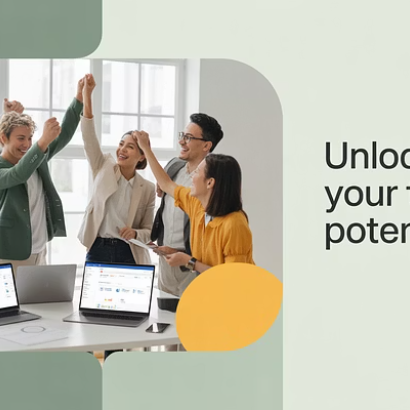 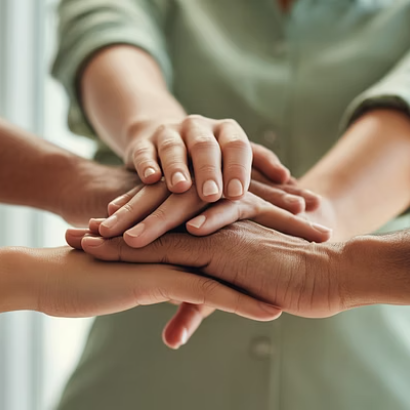 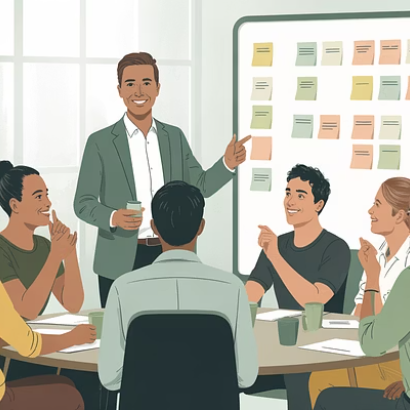 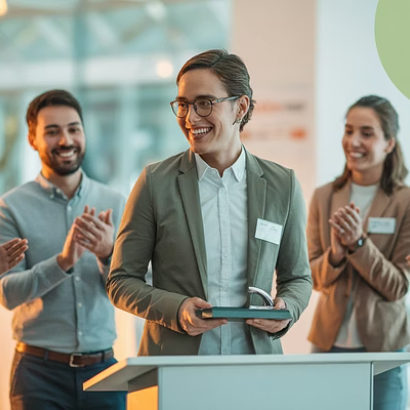 Human-Centered Agile doesn't compete with SAFe—it completes it. By embedding empathy, inclusivity, and ethical reflection, we create resilient teams and responsible products.
Great Agile isn't just fast—it's fair, thoughtful, and human.